Русский национальный костюм
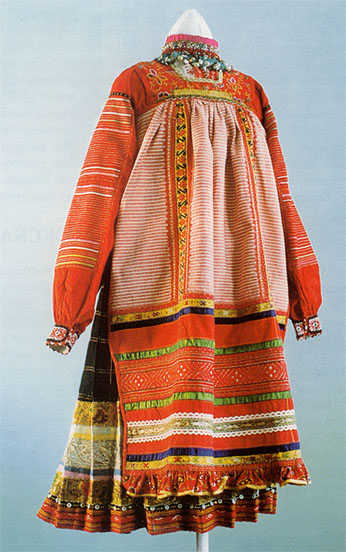 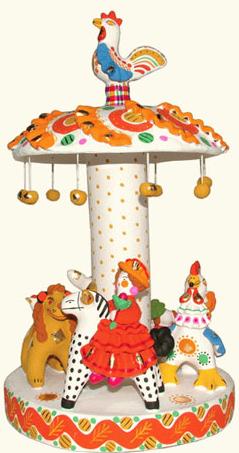 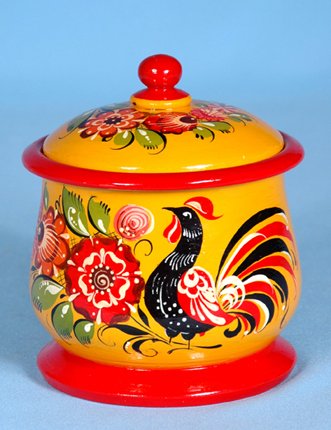 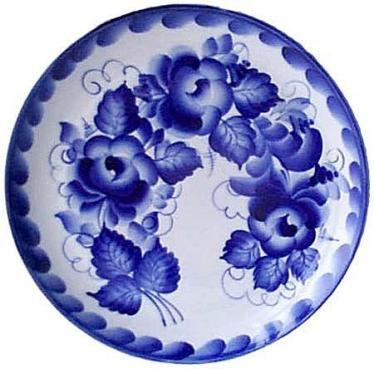 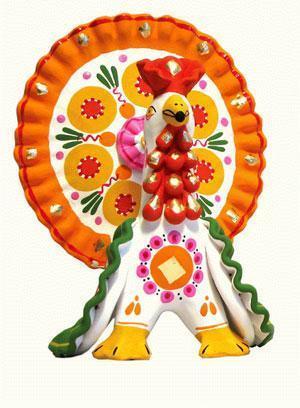 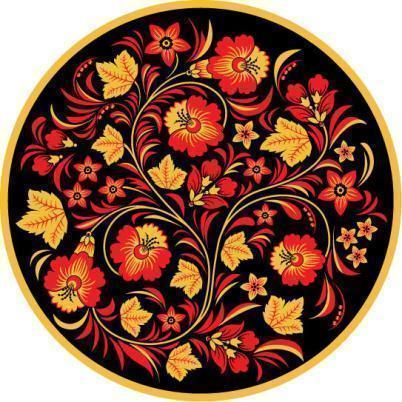 Матрешки
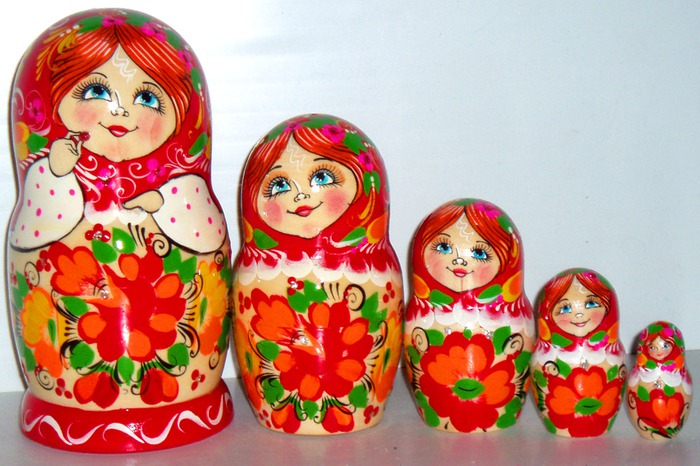 Медведь
Балалайкаи гармошка
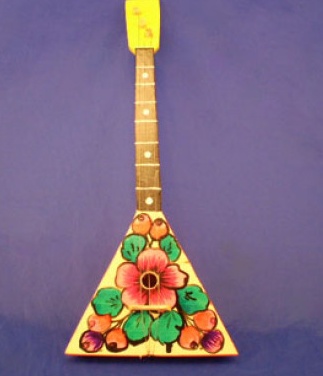 Ромашка – символ семьи, верности и любви
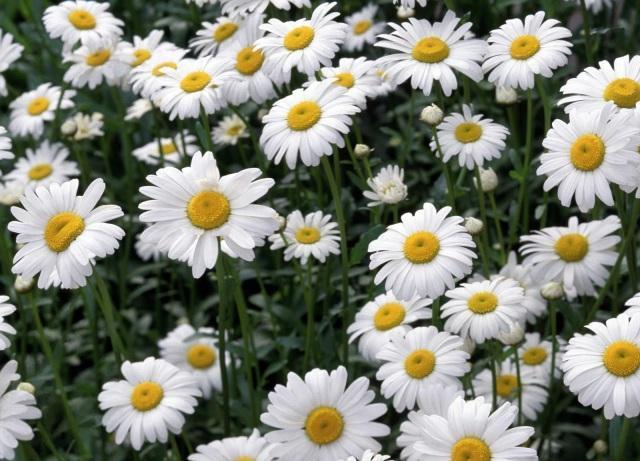 ПОРТРЕТ РОССИИ
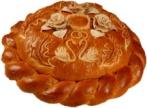 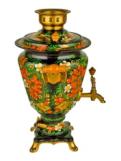 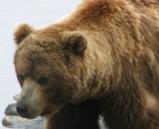 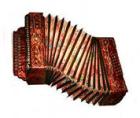 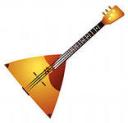 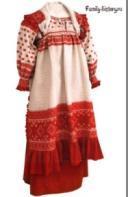 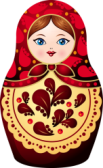 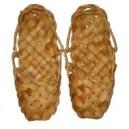 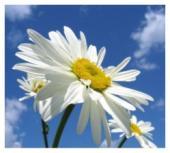 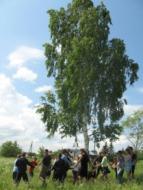